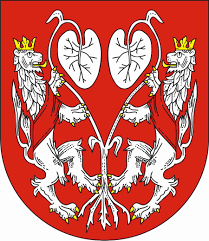 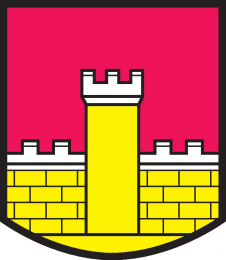 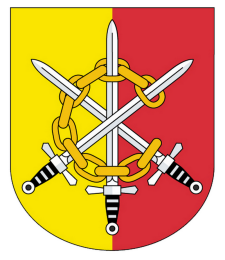 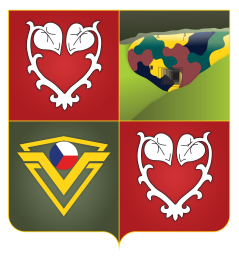 MĚSTO SMEČNO A VOJENSKÝ SKANZEN SMEČNO
KRAJSKÉ VOJENSKÉ VELITELSTVÍ HL. M. PRAHA 
PĚŠÍ ROTA AKTIVNÍ ZÁLOHY
VÁS ZVOU 
na akci
ROZLOUČENÍ S PRÁZDNINAMI 
A
DEN 1. PĚŠÍ ROTY
111. STRÁŽNÍHO PRAPORU
Kde: Areál a okolní prostranství Vojenském skanzenu Smečno
Kdy: Sobota 28. 8. 2021 od 10 do 16 hod.

Těšit se můžete na soutěže pro děti, na jízdu vojenskou technikou, na střelbu z airsoftových zbraní a další…
Vstup na akci dobrovolný.
kvvhmp.cz
pesirotaAZ.cz
smecno.cz
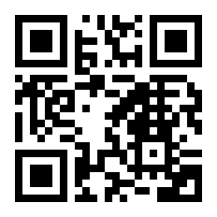 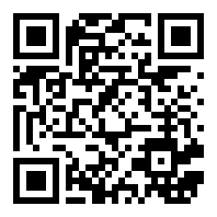 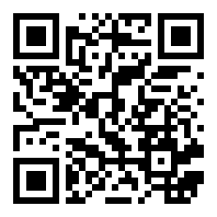 www.smecno.cz
www.vojensky-skanzen-smecno.cz
www.facebook.com/PesirotaAZPraha/
www.kvv-hlavimestopraha.army.cz